Utjecaj turizma na gospodarski razvoj
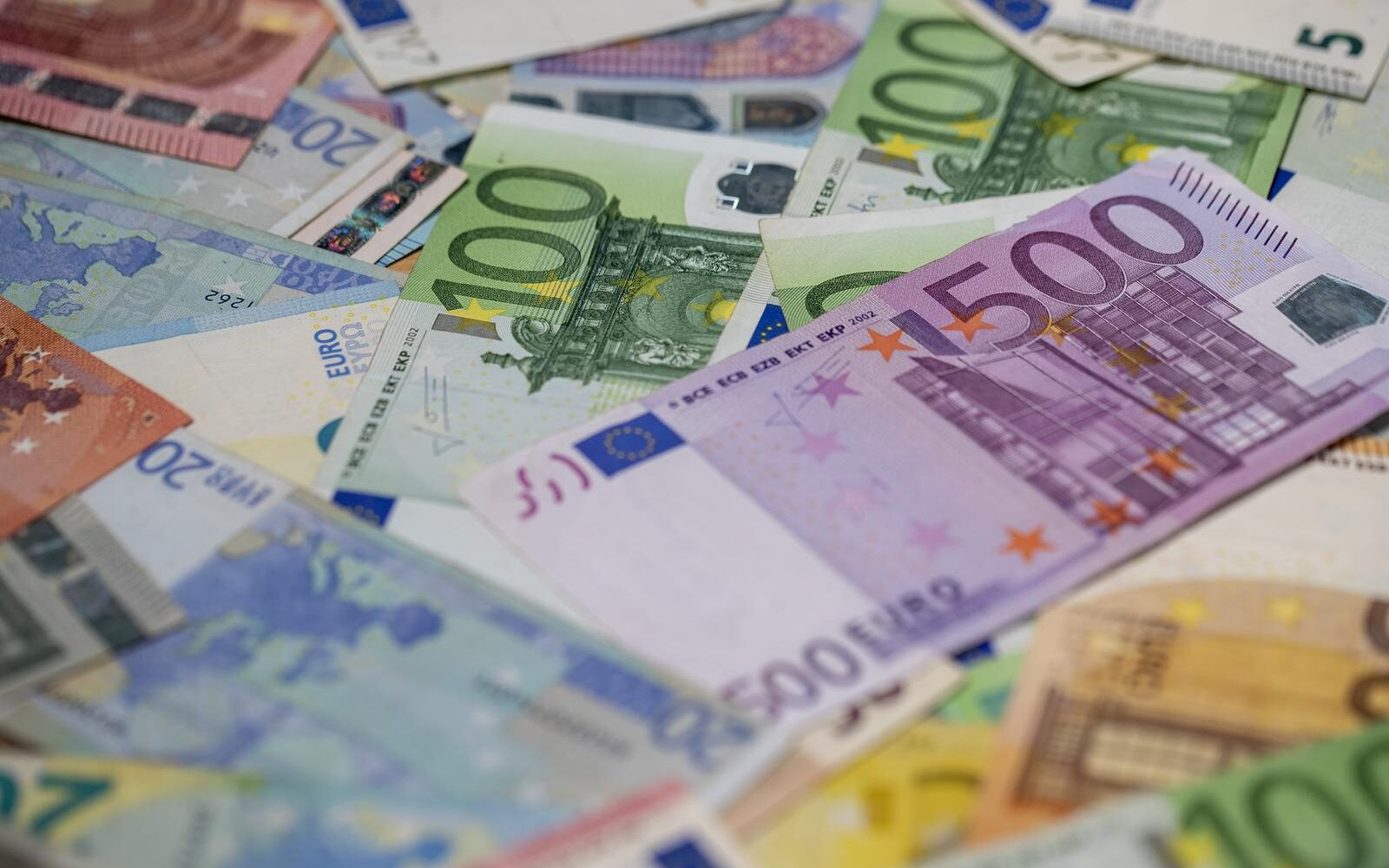 Utjecaj turizma na bruto domaći proizvod
Najuočljivije djelovanje turizma na gospodarstvo povezano je s potrošnjom turista na turističkom putovanju

Svote novca prenose se iz gospodarstva u kojima su zarađene u gospodarstva receptivnih turističkih područja

Iz razvijenih područja dohodak se turističkom potrošnjom prelijeva u  manje razvijena područja
Važnost turizma za gospodarstvo neke zemlje može se mjeriti njegovim udjelom u bruto domaćem proizvodu

Bruto domaći proizvod je vrijednost svih finalnih dobara i usluga proizvedenih u nekoj zemlji tijekom određenog razdoblja

Bruto domaći proizvod se mjeri pomoću satelitskog računa turizma – poseban metodološki okvir kojim se mjere gospodarski učinci turizma
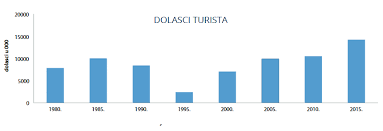 Utjecaj turizma na zaposlenost
Turizam je radno intenzivan sektor, što znači da uvelike ovisi o ljudima koji rade u njemu i obrnuto

Prihodi koje stvara turizam potječu od prodaje ugostiteljskih usluga, a rashode čine troškovi inputa u kojima prevladavaju plaće zaposlenih

Zapošljavanje u ugostiteljstvu i turističkom posredovanju je samo dio ukupnog zapošljavanja koje omogućuje razvoj turizma

Zapošljavanje stanovnika u nerazvijenim krajevima smanjuje njihov odlazak u duge krajeve ili zemlje
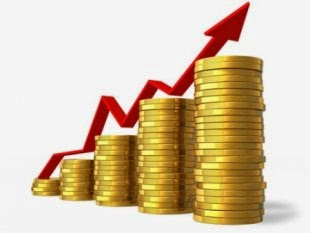 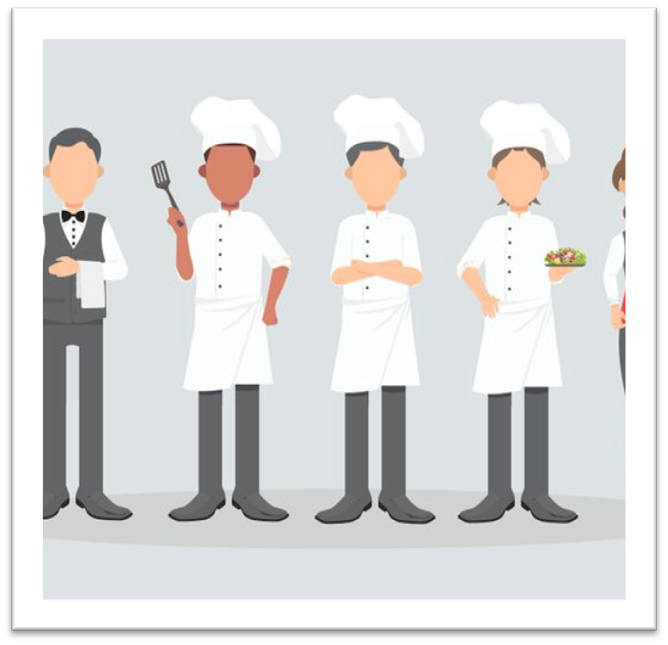 Obilježja zapošljavanja u turizmu su:
Potreba za velikim brojem niže kvalificiranih radnika
Turističko posredovanje obično zapošljava radnike više stručnosti
Općenito je u turizmu zaposljeno više žena
Privlačenje sezonske radne snage, njezino osposobljavanje i prilagodba nooj radnoj i životnoj sredini može donijeti dosta poteškoća

Obilježja turizma:
Rad u nekoliko smjena
Pojačan rad u vrijeme vikenda, blagdana i godišnjih odmora
Česte preraspodjele radnog vremena
Prekovremeni i noćni rad
Utjecaj turizma na ravnotežu platnih odnosa s drugim zemljama
Turizam može uvelike utjecati na platne odnose s drugim zemljama, pridonoseći uravnoteženju odnosa uvoza i izvoza

U zemljama iz kojih mnogo manje turista odlazi na odmor u inozemstvo, a više je onih koji borave u njoj turistička bilanca je obično pozitivna

Turistička bilanca je saldo turističkih prihoda i rashoda nekog turističkog područja ii zemlje
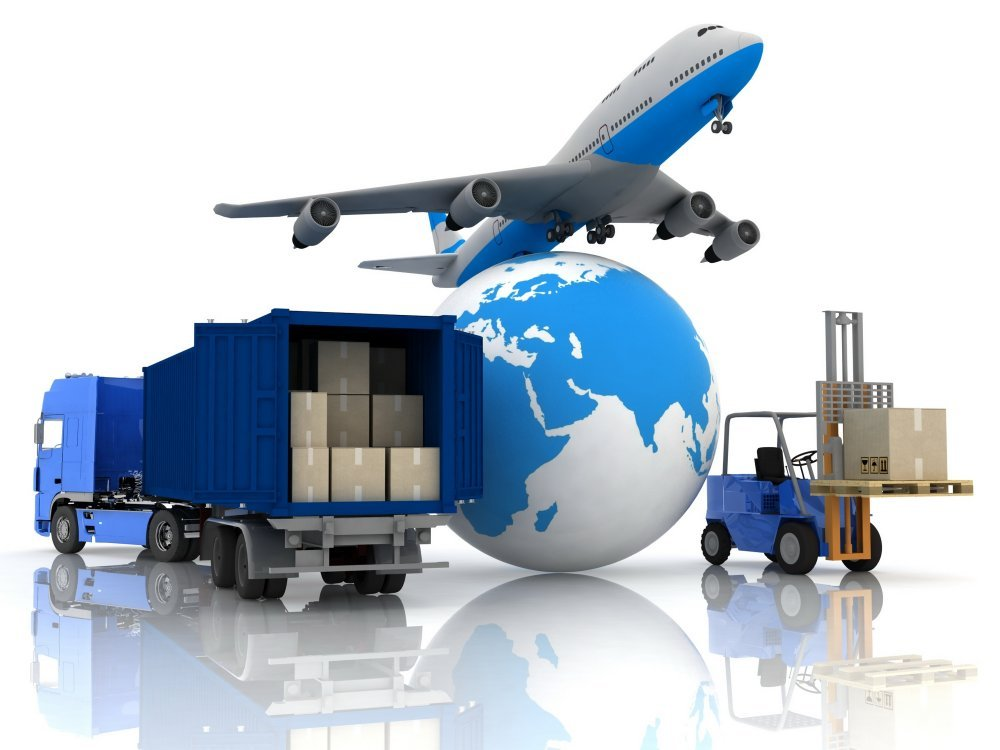 Turistička bilanca djeluje pozitivno na ukupnu platnu bilancu zemlje s inozemstvom, smanjujući minus koji nastaje uvozom različite robe

Ona ovisi i o ulaganjima u turizam te o robi i uslugama koje turisti troše, a zahtijevaju uvoz i radnu snagu koja dolazi iz inozemstva

Mnoge zemlje izrazito cijene doprinos ulaznog turizma na ravnotežu platnih odnosa

Zemlje s malim izvoznim potencijalom nastoje povećati prihode od turizma različitim poticajima
Turizam i investicije
Investicije u turizmu su ulaganja materijalnih vrijednosti, novca i znanja u sadašnjosti radi ostvarivanja pozitivnog učinka n temelju potrošnje posjetitelja u budućnosti

Osim ulaganja u objekte i usluge nužna su i ulaganja za stvaranje ostalih uvjeta za boravak turista u nekoj turističkoj destinaciji

Razvoja turizma nema bez odgovarajućih ulaganja u prometnu, komunalnu, elektroenergetsku i drugu infrastruktura
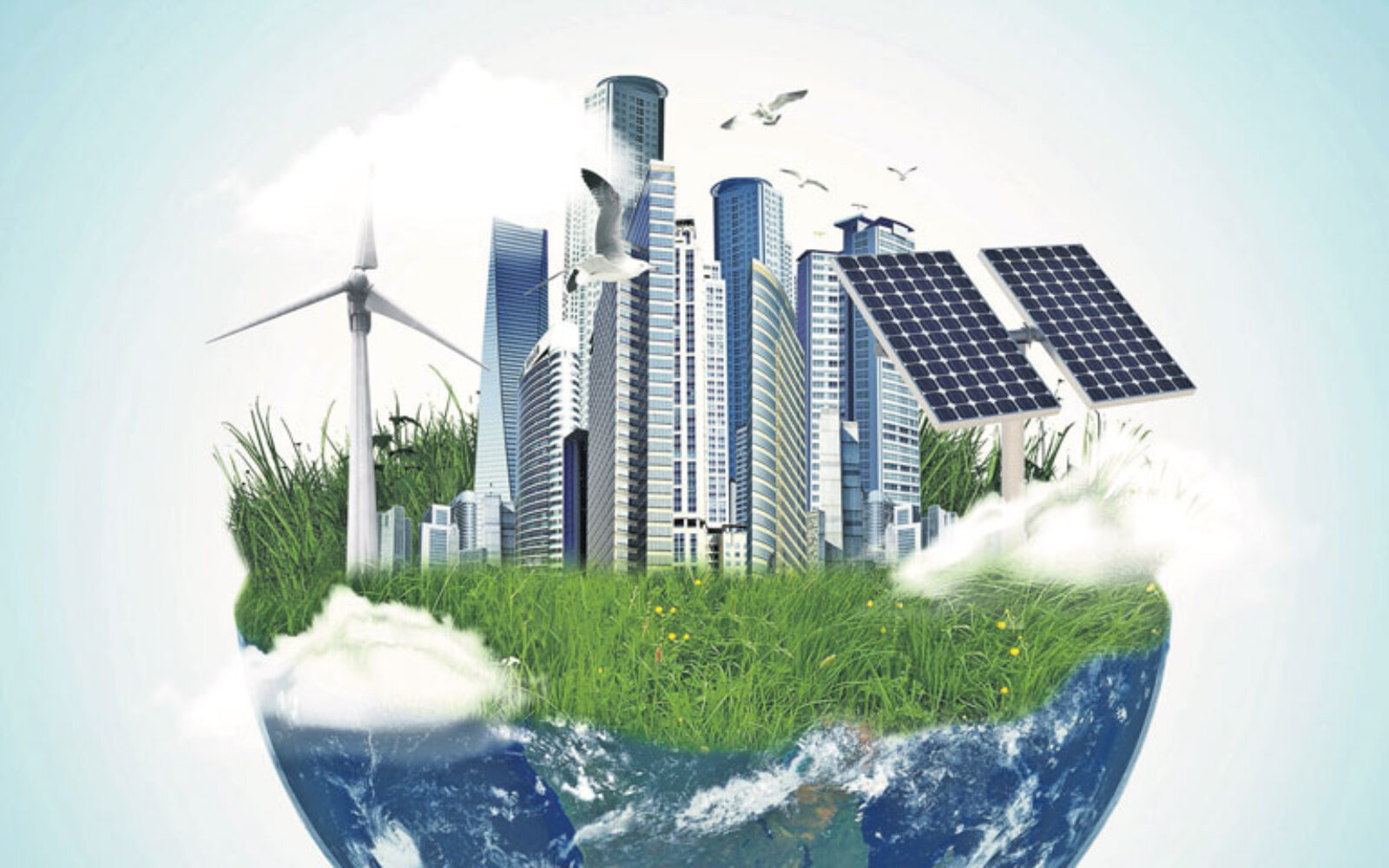 Potrebna su i ulaganja u opremljenost i uređenost javnih prostora i površina, ali i u funkcioniranje svih javnih službi

u investicije u turizmu mogu se ubrojiti i različite marketinške aktivnosti radi privlačena turista npr. različita istraživanja, strategije, studije, planovi i drugo radi unapređenja turističkog proizvoda

Visok stupanj turizma privlači nove investicije u ugostiteljstvo i druge djelatnosti vezane uz turizam
Ako se investicije usmjeravaju samo u ugostiteljstvo, moguće je zaostajanje i napuštanje drugih gospodarskih aktivnosti i dovođenje nekog područja u potpuno ovisnost o turizmu

To može biti velik rizik pri poremećaju ili zastoju u turističkome prometu

Opasne su i investicije koje izmaknu razumnoj kontroli, pa mogu umanjiti atraktivnost turističke destinacije
HVALA NA PAŽNJI!